Webinar on Tsunami Risk Perception Studies Within the NEAM Region

 9 November 2022
Denis Chang Seng Programme Specialist and ICG/NEAMTWS Technical Secretary
UNESCO IOC
Contributions from

Derya Vennin
Claire JAFFRÉZIC
Fiona Schmitz
Alejandro Aldana
Servin Kim
Esmeralda Borja 
WGs and TTs/ SC/ CoastWAVE partners
IOC UNESCO EU DG ECHO CoastWAVE ProjectSep 2021-Mar. 2024Strengthening the Resilience of Coastal Communities in the North East Atlantic, Mediterranean Region to the Impact of Tsunamis and Other Sea Level-Related Coastal Hazards
AN ENDORSED UN OCEAN DECADE PROJECT
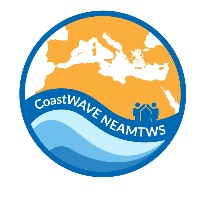 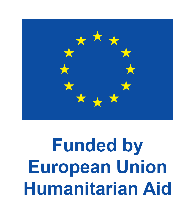 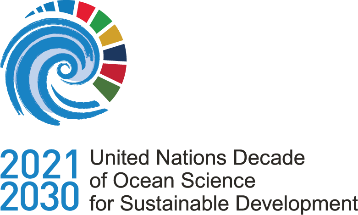 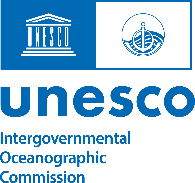 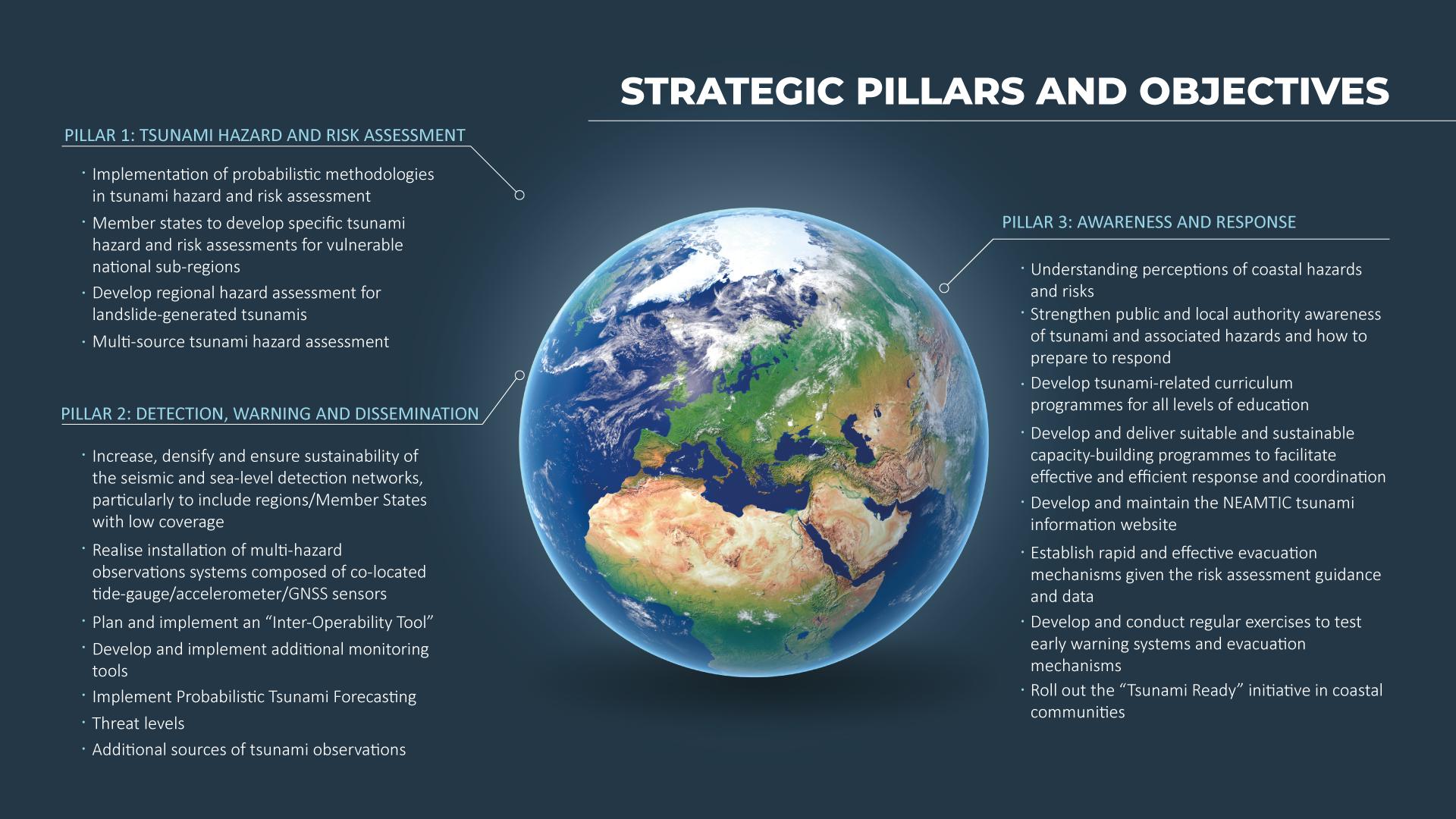 ICG/NEAMTWS 2030 Strategy
Understanding perceptions of coastal hazards
IOC-UNESCO EU DG-ECHO 
CoastWAVE PROJECT 
(Sep. 2021-Mar. 2024)
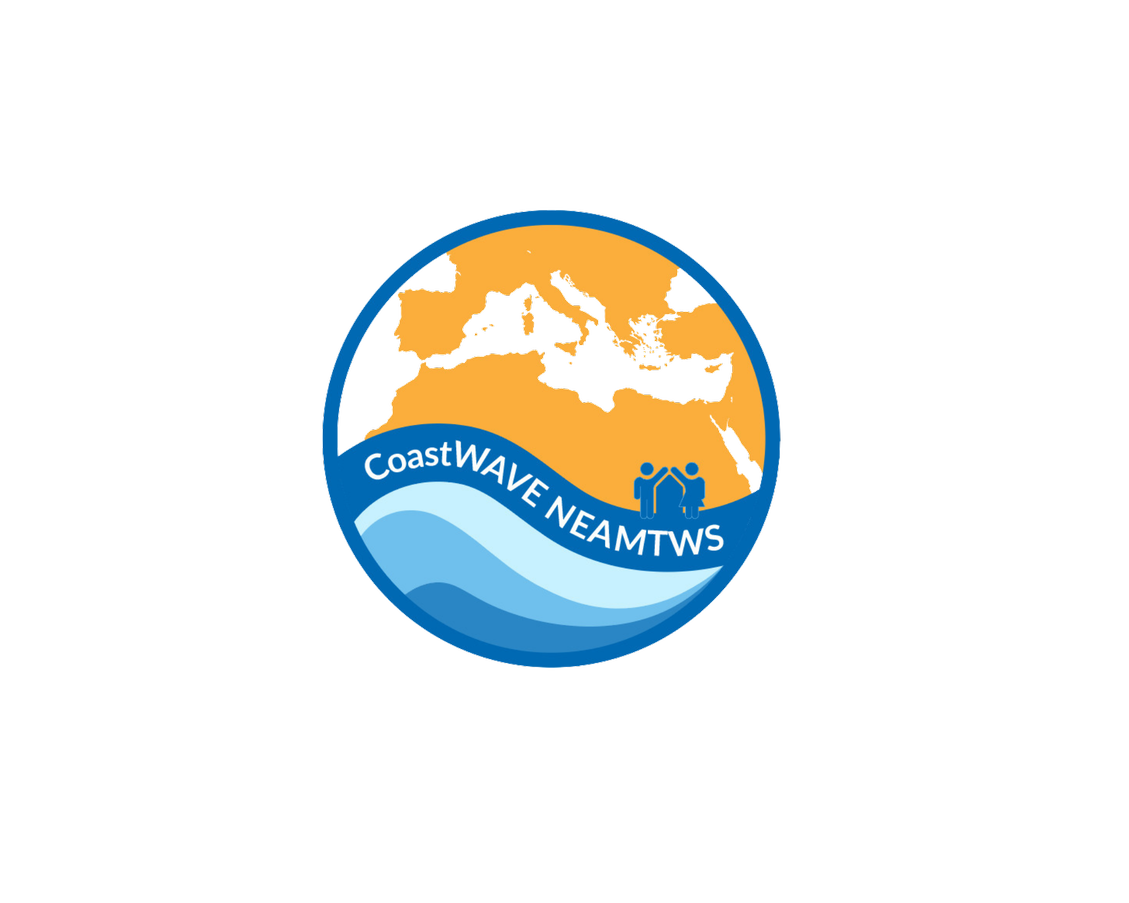 At the end of the project selected communities will have:

Improved understanding of tsunami and sea-level related risks; 
Better communication strategies to govern sea-level related risk, 
Recognized Tsunami Ready communities (7);
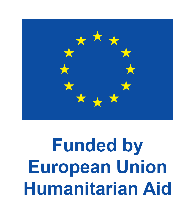 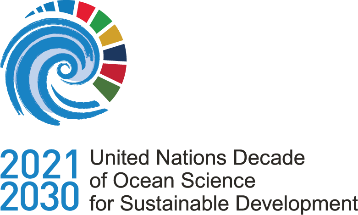 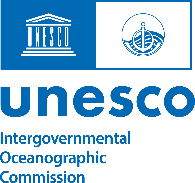 Sea level hazard risk perception literature completed
Survey questionnaire developed with inputs from WGs/ TTs /CoastWAVE project partners  for implementation in:

Cyprus (Larnaka)
Malta (Marsaxlokk) ) 
Morocco (El Jadida)
Egypt (Alexandra)
Spain ( Chipiona)
SEA LEVEL HAZARD RISK PERCEPTION AND COMMUNICATION STRATEGIES
Examples of Survey Questionnaire
Personal Information
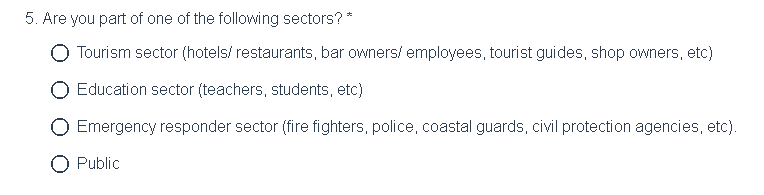 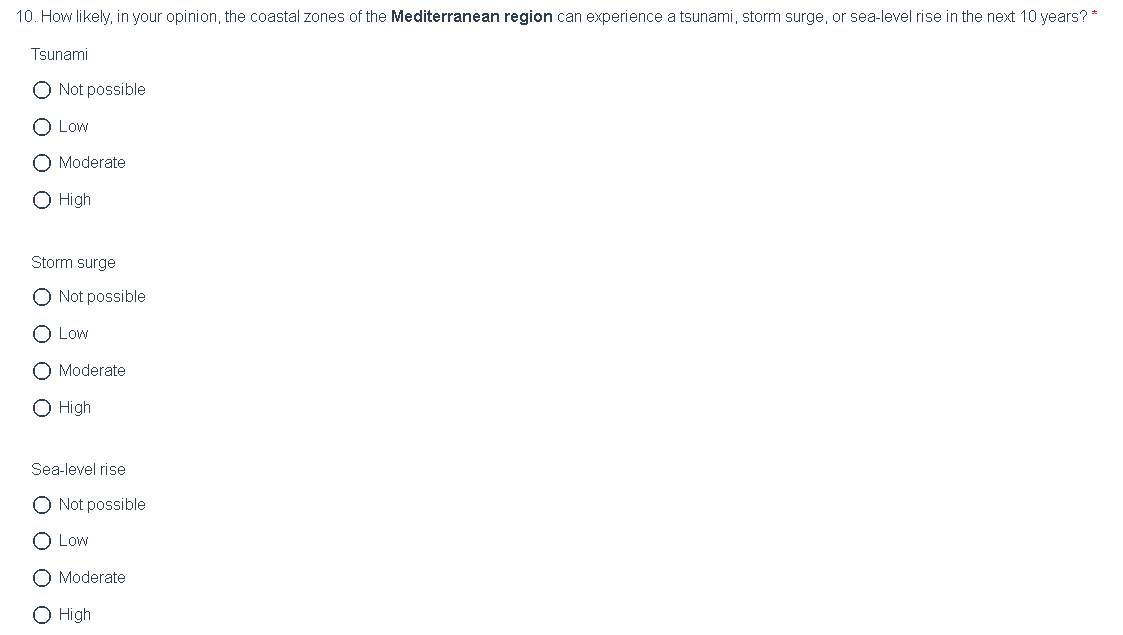 Awareness and Knowledge
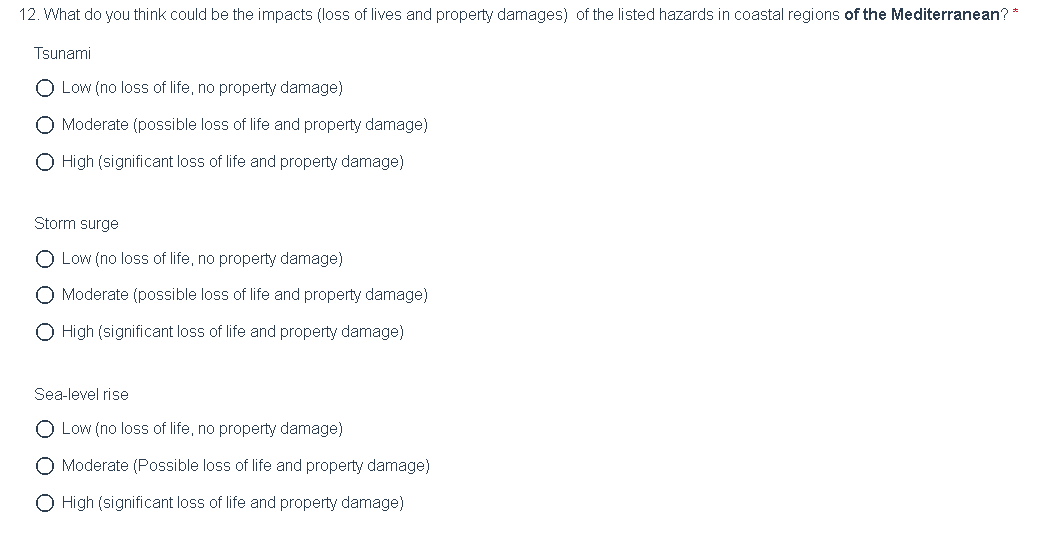 Awareness and Knowledge
Exposure  and Sense of Exposure
Preparedness and Response Component
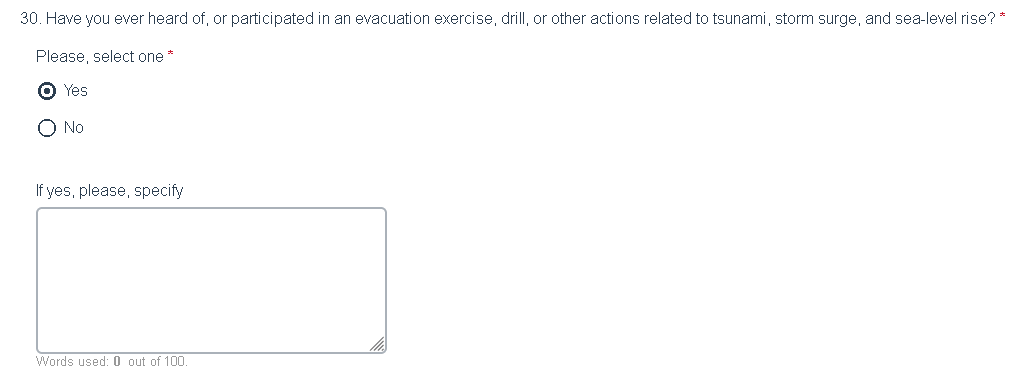 Governance
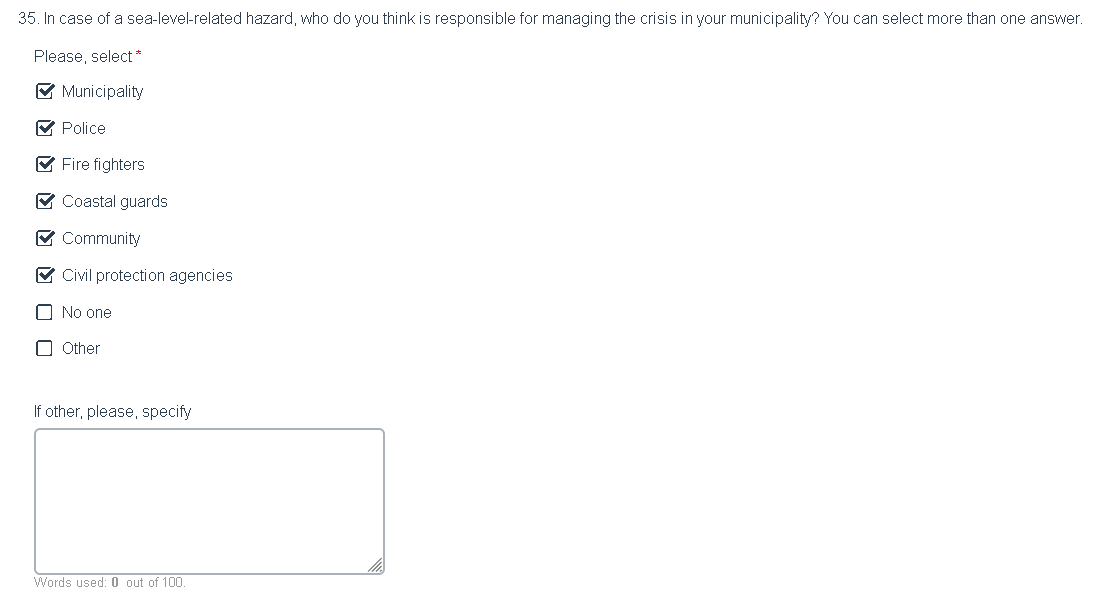 Sea Level Related hazard Risk Perception 
Questionnaire 
Four Target Groups
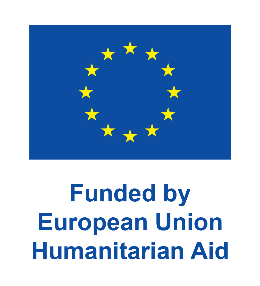 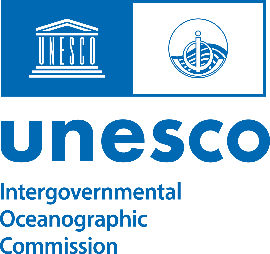 Recommended methods of Implementation:
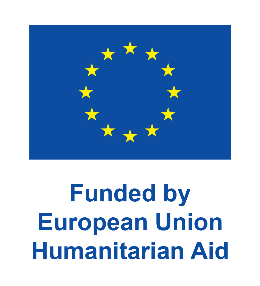 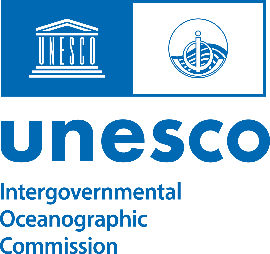 Translation of survey questions

Roll out in project countries in  August/Sep 2022 

Surveys to be completed by end of Dec 2022?
Consultant : Claire  JAFFRÉZIC
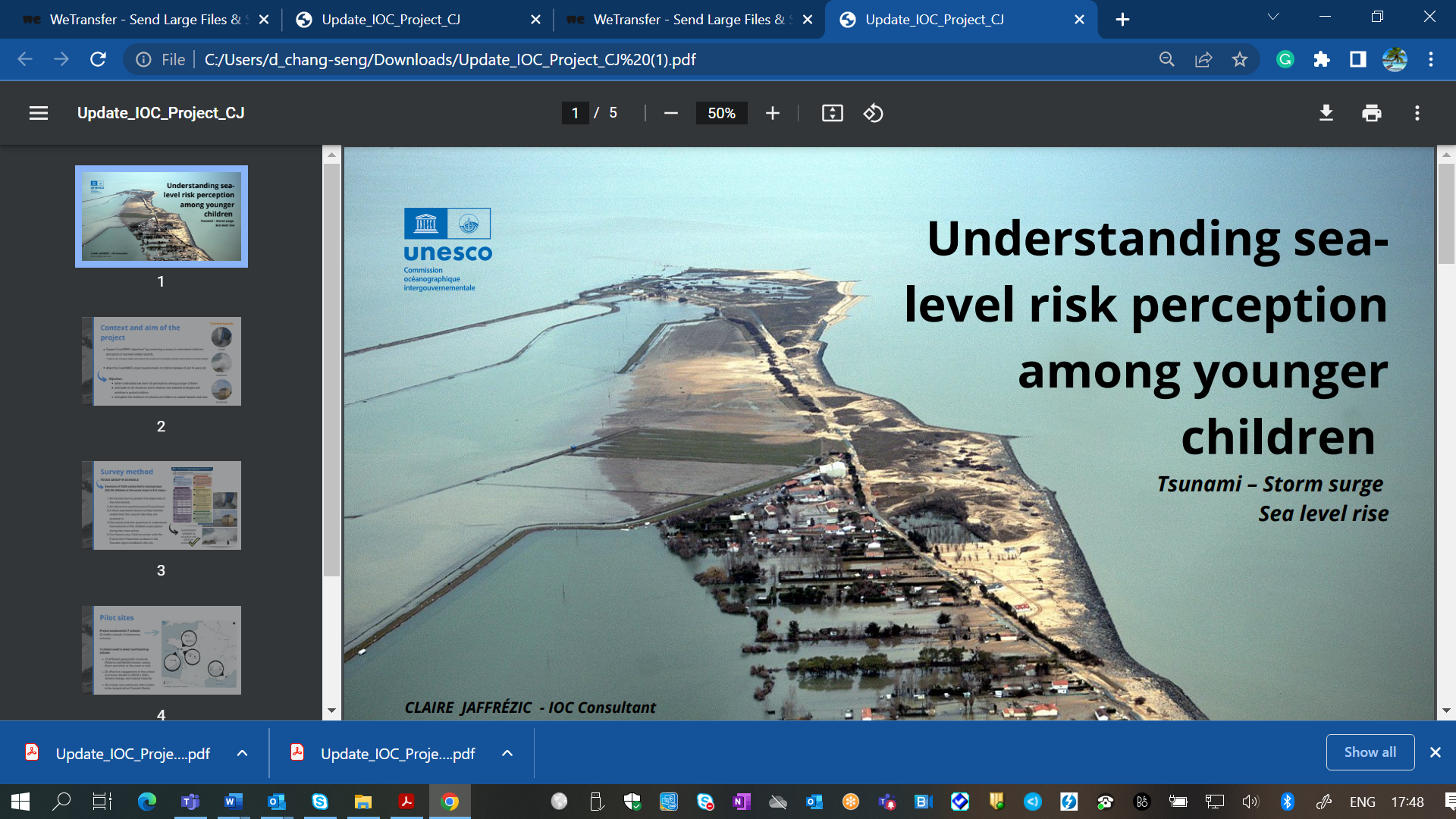 IOC ICG/NEAMTWS SECRETARIAT  FUNDED
 
CONTRIBUTING TO CoastWAVE / ICG/NEAMTWS 2030  STRATEGY/ ACTIONS
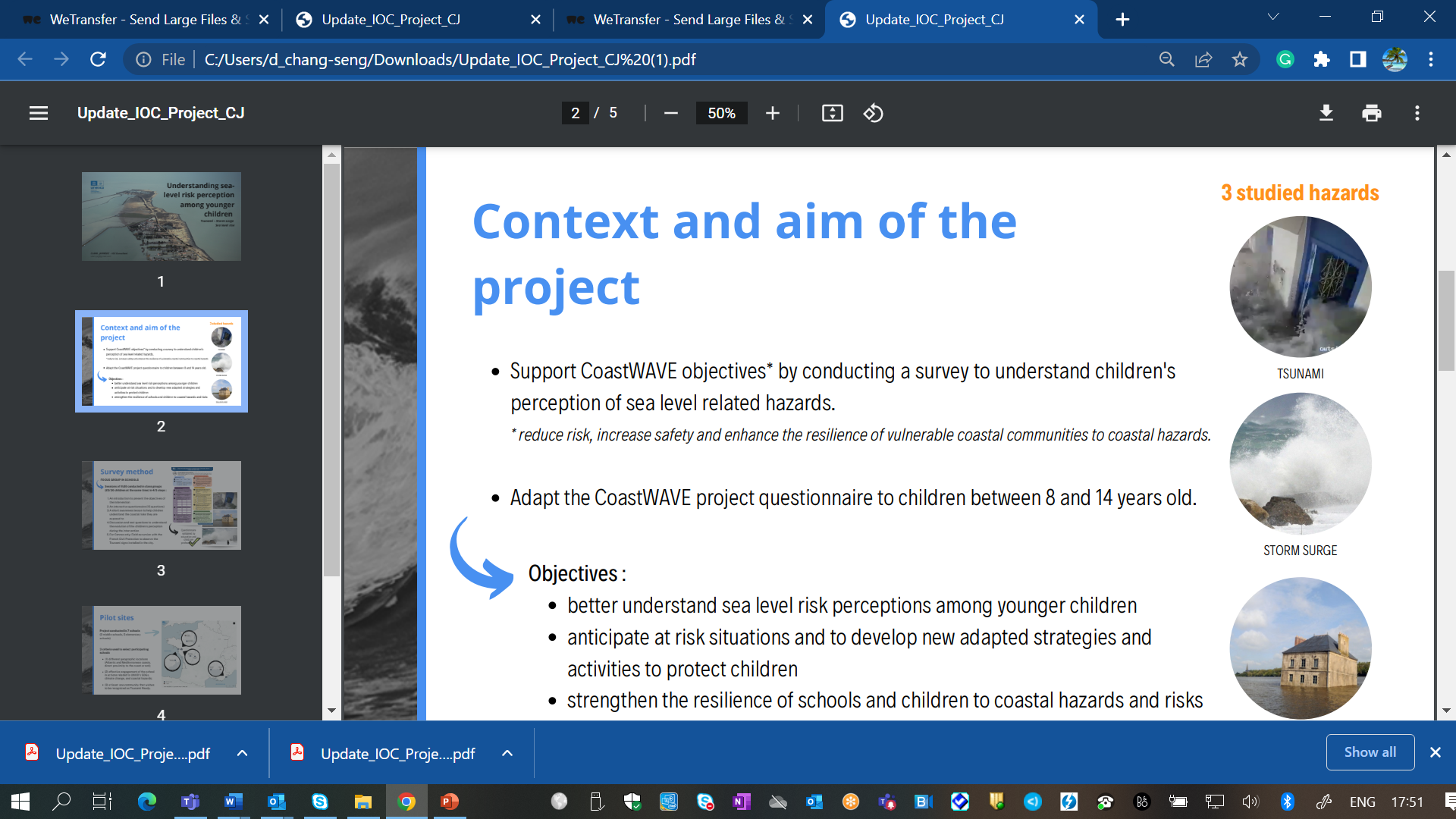 Survey method
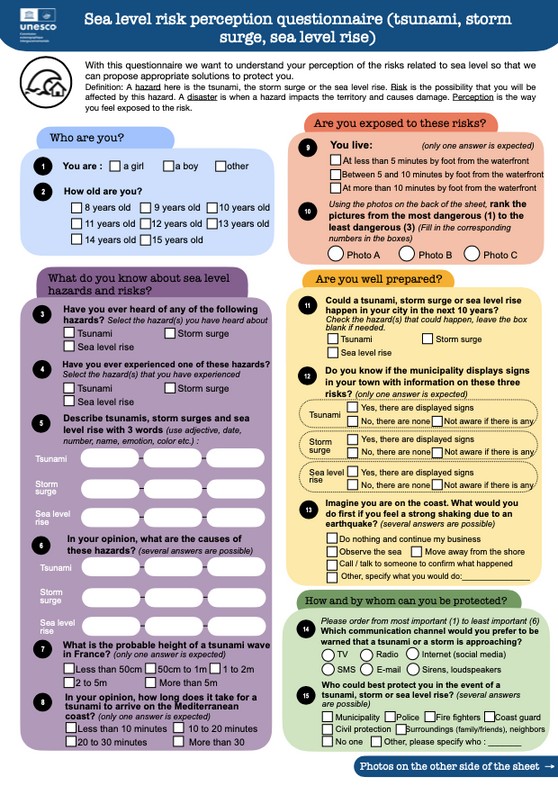 FOCUS GROUP IN SCHOOLS
Sessions of 1h30 conducted in class groups  (25/30 children at the same time) in 4/5 steps :
An introduction to present the objectives of  the intervention
An interactive questionnaire (15 questions)

A short awareness lesson to help children  understand the coastal risks they are  exposed to
Discussion and test questions to understand  the evolution of the children's perception  during the intervention
For Cannes only: Field excursion with the  French Civil Protection to observe the  Tsunami signs installed in the city.
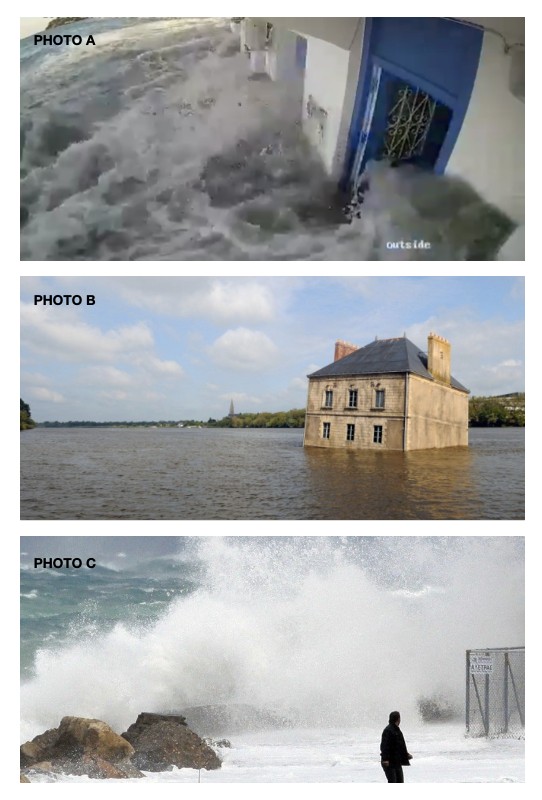 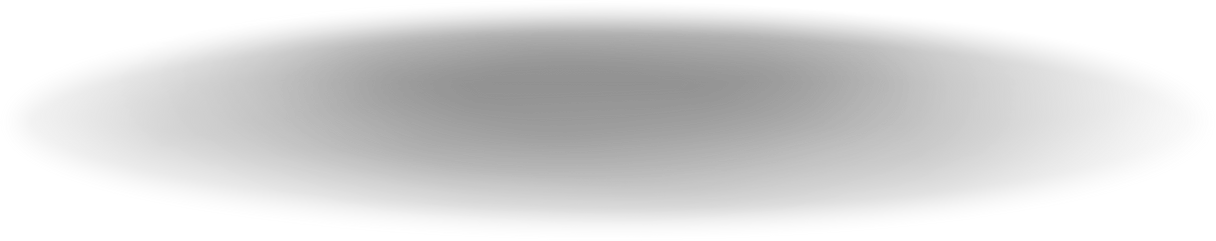 Questionnaire  validated by  education and  childcare  professionals
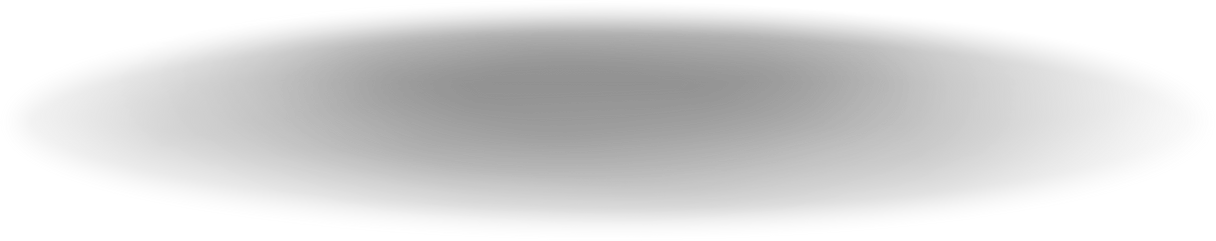 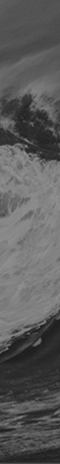 Pilot sites
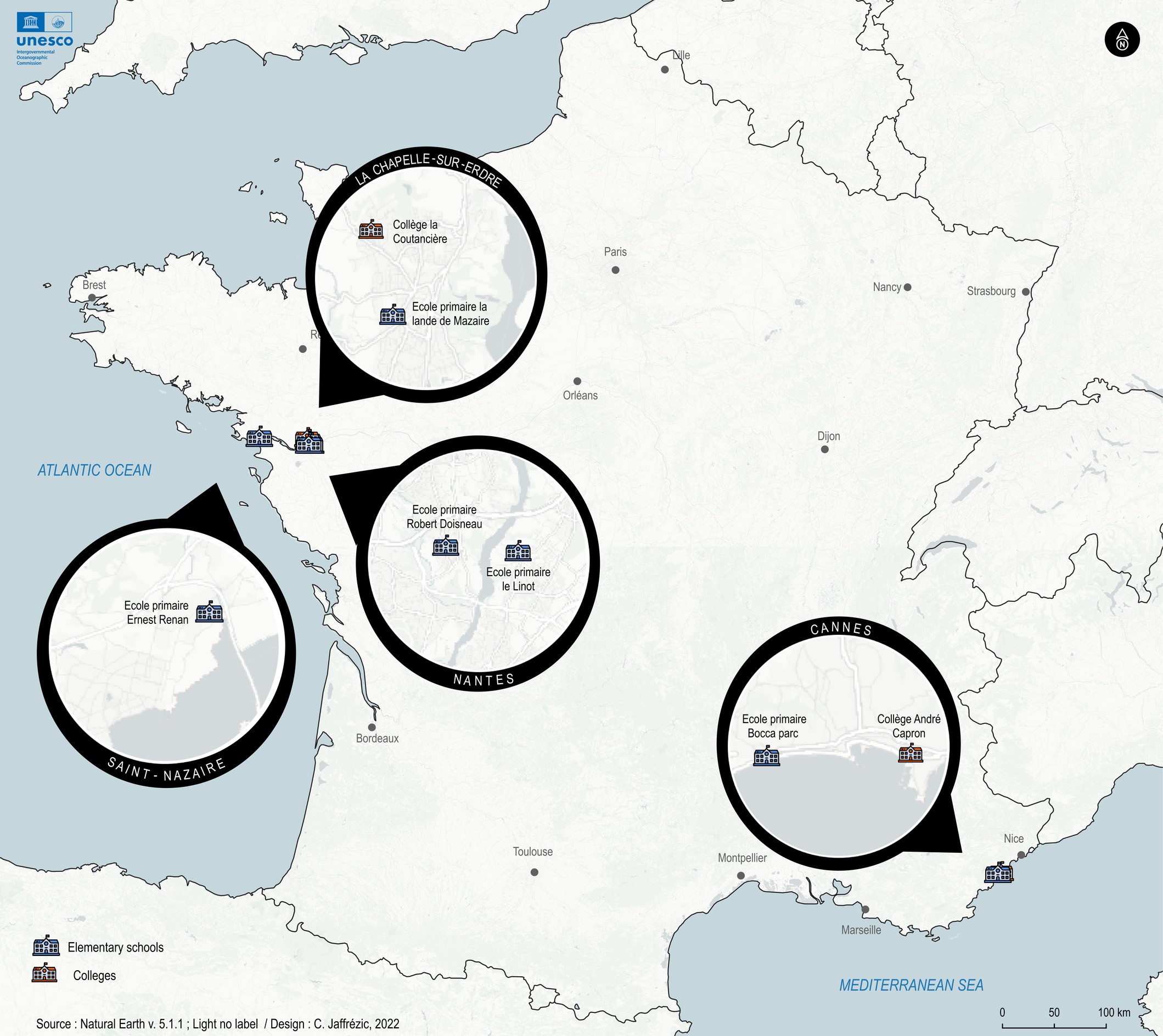 Project conducted in 7 schools  (2 middle schools, 5 elementary  schools)


3 criteria used to select participating  schools

different geographic locations  (Atlantic and Mediterranean coasts,  direct proximity to the coast or not);

effective engagement of the school  in actions related to UNOD's SDGs,  climate change, and coastal hazards;

at least one community that wishes  to be recognized as Tsunami Ready.
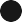 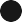 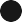 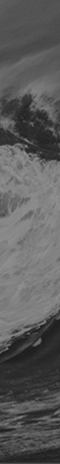 Progress of the project
Since octobre 2022
Octobre 2022
Novembre 2022
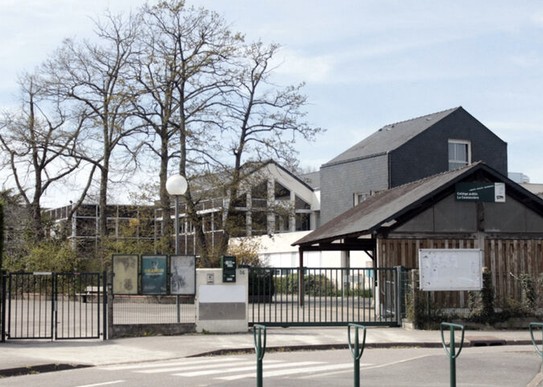 10/11/22 - Field day with the  children to observe the  tsunami signs set up in Cannes  with the support of the Cannes  town hall and the French civil  protection.
At least 230 additional  children reached
180 children sensitized  and questionnaires  distributed
Press release  promoting the project  published by the city of  Cannes for WTAD 2022
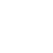 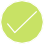 More than 400 children (8-14 Yrs) sensitized 
and participated in the survey
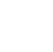 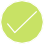 Next Steps
Country  Reports and Recommendations  by Jan-Feb 2023. 

Synthesis of Reports by next SC meeting

Application/streamline findings
Preparedness
 Education
 Communication and
Implementation of UNESCO IOC Tsunami Ready Recognized Communities
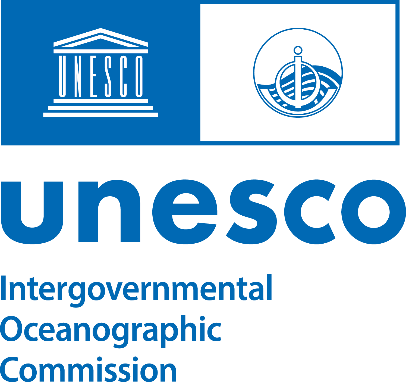 THANK YOU